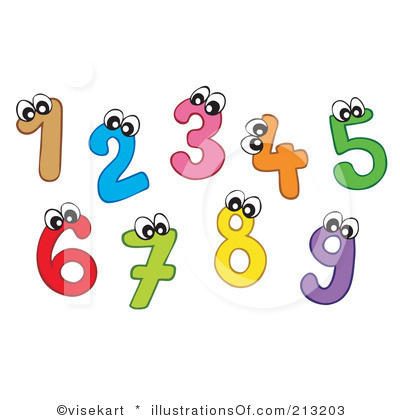 Today’s learning objectives…


I can use a pictogram to answer questions.

I can use information to fill out a pictogram.
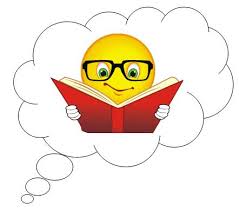 I can use a pictogram to answer questions.
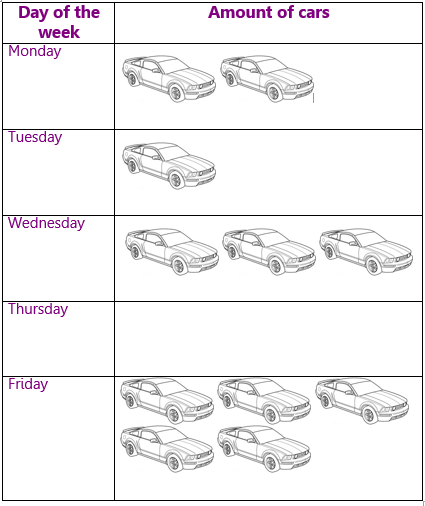 Today’s learning objectives…

I can use a pictogram to answer questions.
I can use information to fill out a pictogram.
How do we use a pictogram?
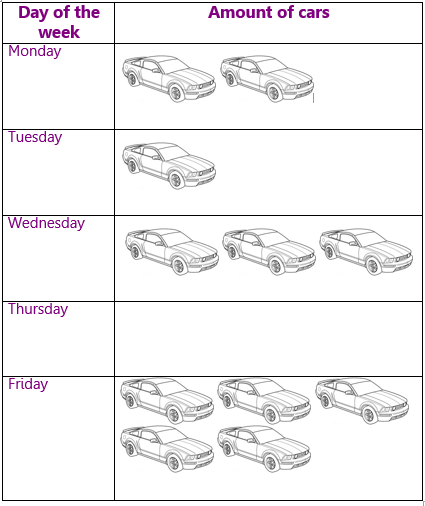 Today’s learning objectives…

I can use a pictogram to answer questions.
I can use information to fill out a pictogram.
How many cars were in 
the garage on Monday?
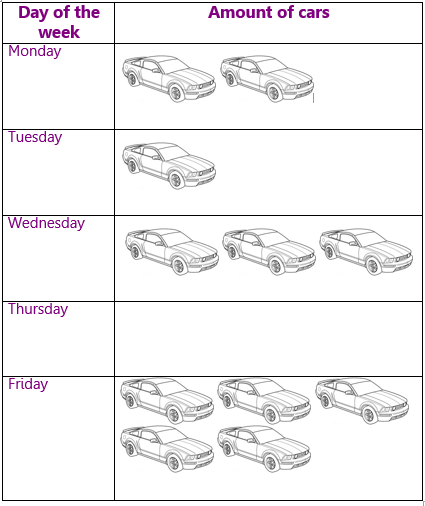 Today’s learning objectives…

I can use a pictogram to answer questions.
I can use information to fill out a pictogram.
How many cars were in 
the garage on Thursday?
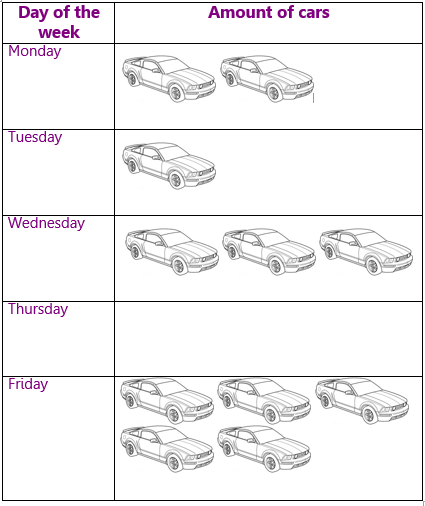 Today’s learning objectives…

I can use a pictogram to answer questions.
I can use information to fill out a pictogram.
How many cars were in 
the garage altogether on 
Monday and Tuesday?
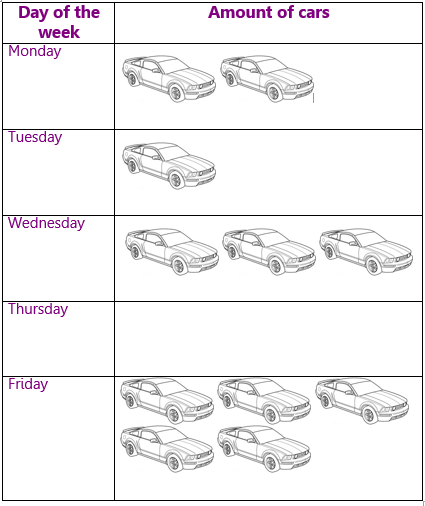 Today’s learning objectives…

I can use a pictogram to answer questions.
I can use information to fill out a pictogram.
What if      

                 = 2 cars?
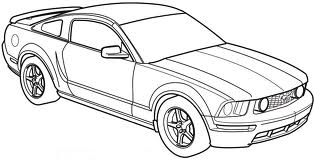 Today’s learning objectives…


I can use a pictogram to answer questions.

I can use information to fill out a pictogram.
I can use information to 
fill out a pictogram.
Today’s learning objectives…

I can use a pictogram to answer questions.
I can use information to fill out a pictogram.
What did you learn today?
How do we use pictograms to answer questions?
How do we use information to create a pictogram?
Do you feel like you understand pictograms now?
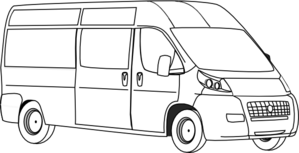 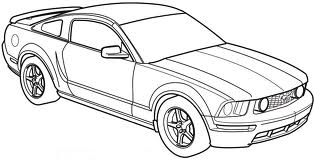